Lesson 1
BTEC NATIONAL IN BUSINESSUnit 2 MarketingInfluences on Marketing Activity (A2)
[Speaker Notes: TEXTBOOK P66-68
Case study Simply Nature - the Brand (page 68)
BENCHMARK Assessment Practice 2.1 page 69]
Influences on marketing activity
Internal influences
Cost of the campaign
Availability of finance/financial wellbeing of the business
Expertise/experience of staff
Size and culture of the business
[Speaker Notes: TEXTBOOK P66-68
Case study Simply Nature - the Brand (page 68)
BENCHMARK Assessment Practice 2.1 page 69]
Influences on marketing activity
External influences
Social
Technological
Economic
Environmental
Political
Legal
Ethical
[Speaker Notes: TEXTBOOK P66-68
Case study Simply Nature - the Brand (page 68)
BENCHMARK Assessment Practice 2.1 page 69]
External influences on Brett’s Burgers marketing activity
Activity
Brett is setting up a small independent burger shop in Guildford. As part of his Business Plan he needs to consider external influences and how they will affect his marketing activity

Social
Technological
Economic
Environmental
Political
Legal
Ethical

In pairs/groups – discuss and create a spidergram of your points
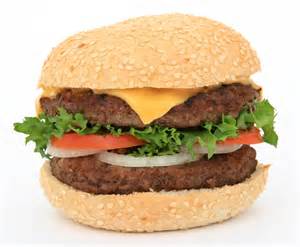 External influences on Brett’s Burgers marketing activity?
Activity
ETHICAL
SOCIAL
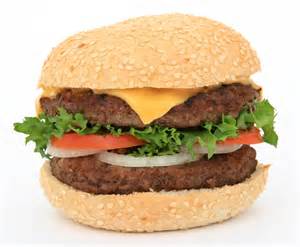 TECHNOLOGICAL
LEGAL
POLITICAL
ECONOMIC
[Speaker Notes: This might be useful to record student Q&A on board]
Extension/HW
TEXTBOOK P66-68
Case study Simply Nature - the Brand (page 68)
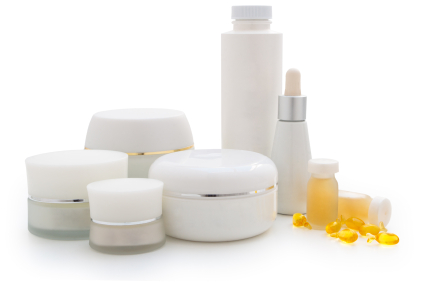